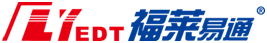 EPC（双费率）项目培训会
专业、务实、高效、创新
时间：2020-09-28
汇报人：王英力
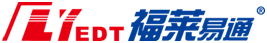 为每一位招投标和造价工作者服务
按代理的操作流程，我将按照项目登记，招标公告制作，招标文件制作，开标时唱标界面以及标后工作，给各位代理讲解一下设计施工总承包（双费率报价模式）的注意事项

               项目登记（交易分类码）

              
               招标公告（标段划分）


               招标文件（招标文件模板可修改权限高，评分办法的编辑）


               网上开标（唱标单的内容）


                 网上评标  （报表）


                 标后业务（预中标公示）
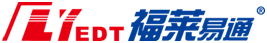 为每一位招投标和造价工作者服务
一、项目登记时的注意事项
设计施工总承包的项目，在项目登记时需要注意的是，在选择交易分类码时选定EPC项目（双费率）类别，如图。
其余内容按项目的实际情况正常填写。
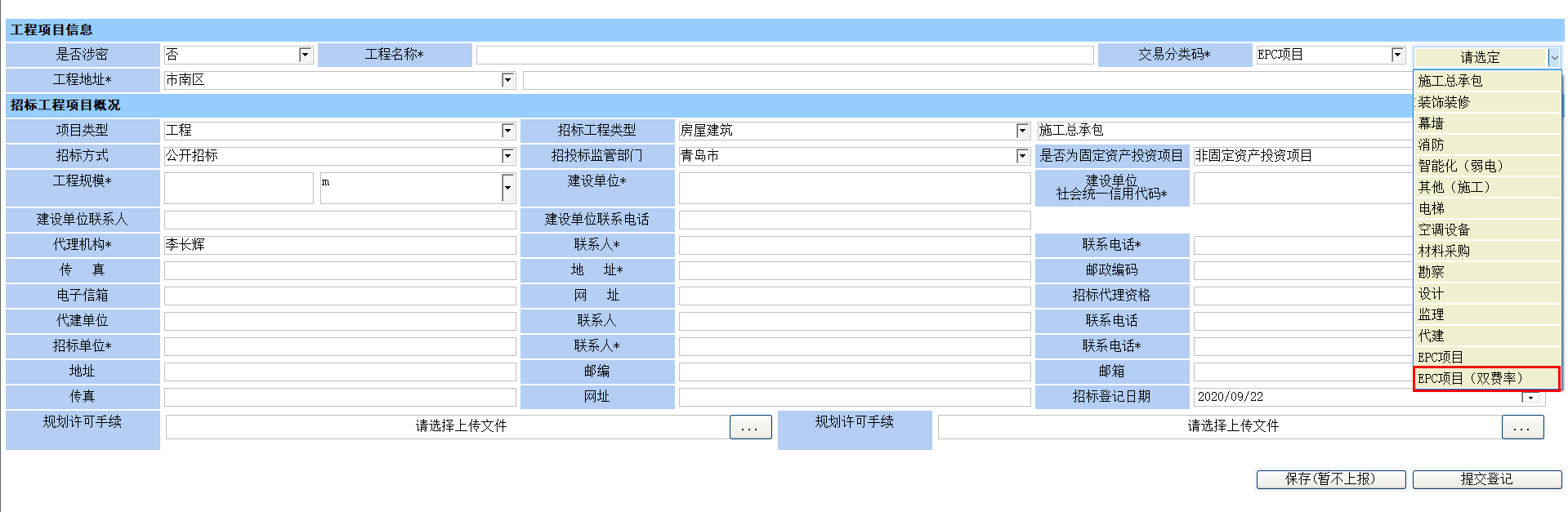 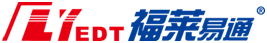 为每一位招投标和造价工作者服务
二、招标公告时的注意事项

项目登记保存后，制作招标公告，在添加标段时需要填写施工最高限价，设计最高限价，其余内容按照项目的实际需求
正常填写。
公告填写完上报后，可检查生成的公告页面，是否和自己填写的一致。
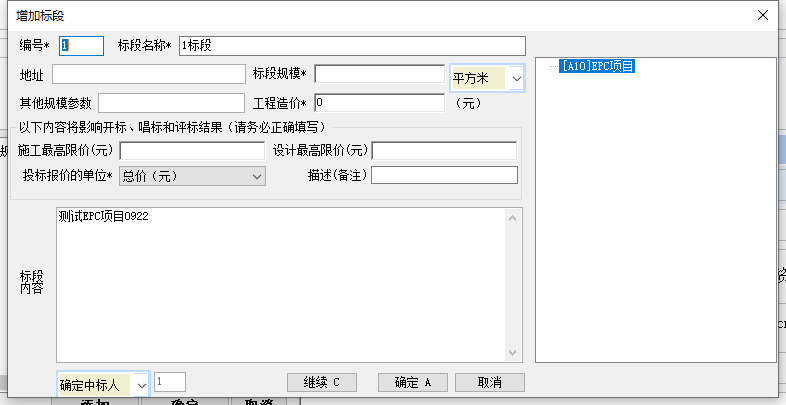 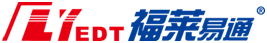 为每一位招投标和造价工作者服务
三、制作招标文件时的注意事项

招标公告上报后，制作招标文件，先选择招标文件模板

选择EPC模板（双费率）
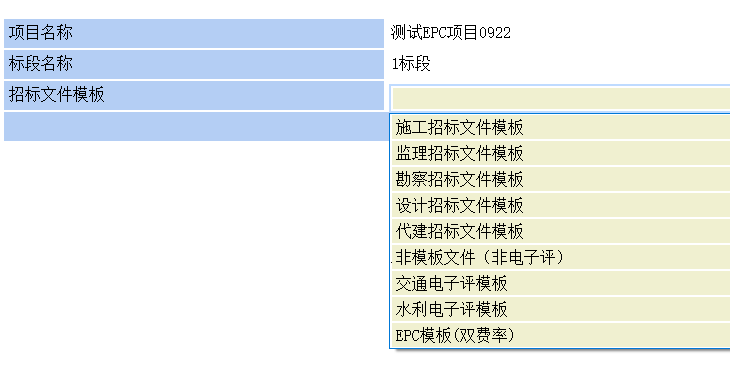 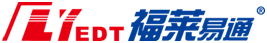 为每一位招投标和造价工作者服务
二、招标文件时的注意事项

着重讲以下几点

1.工期

代理按照实际项目需求，设置项目的工期

计划工期是必填项，若项目没有开工日期和竣工日期可不填
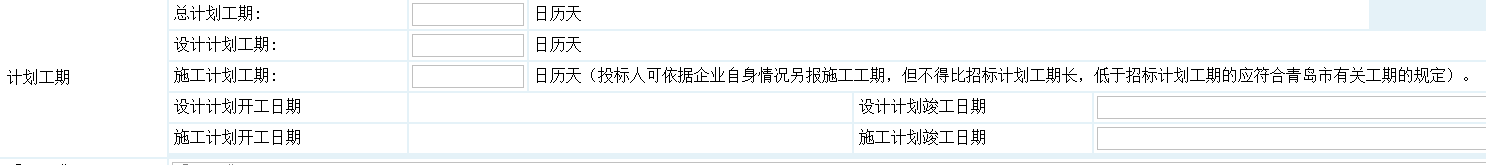 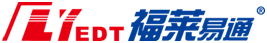 为每一位招投标和造价工作者服务
2.报价要求

首先，设计最高限价，施工最高限价是从招标公告添加标段的内容取过来的，若代理项目有调整，或者有填写错误，可从
此处修改，修改后，以此处填写的值为准
代理可在此处填写设计费基准价，施工计费额，以及相应的报价要求，代理按照项目的实际需求进行填写。
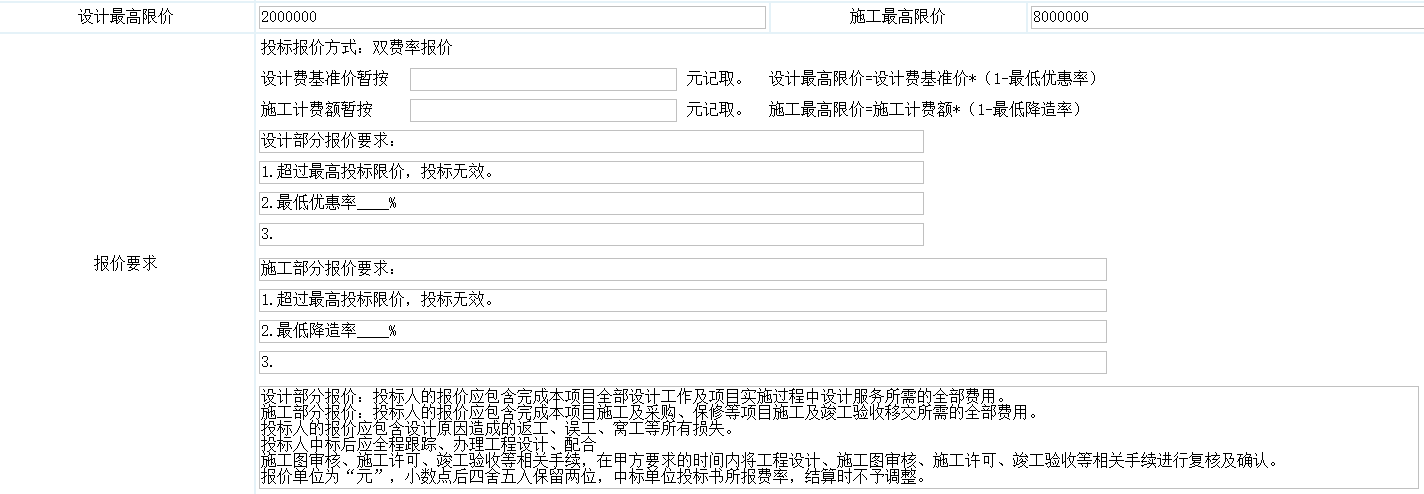 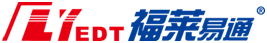 为每一位招投标和造价工作者服务
3.招标文件设置—唱标单设置，代理将需要唱标的项勾选上，即为唱标时的内容
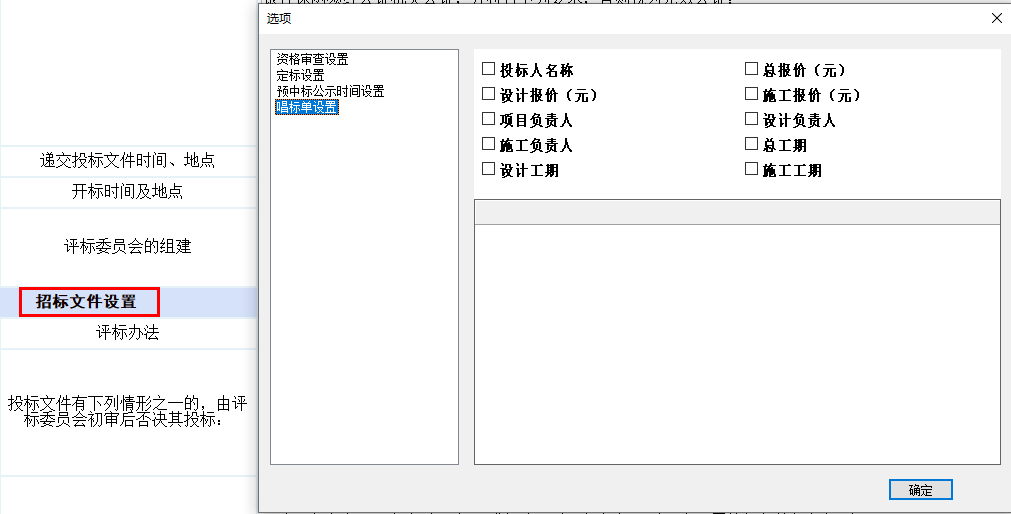 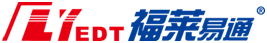 为每一位招投标和造价工作者服务
3.总则里面，相关内容代理均可根据实际情况进行编辑
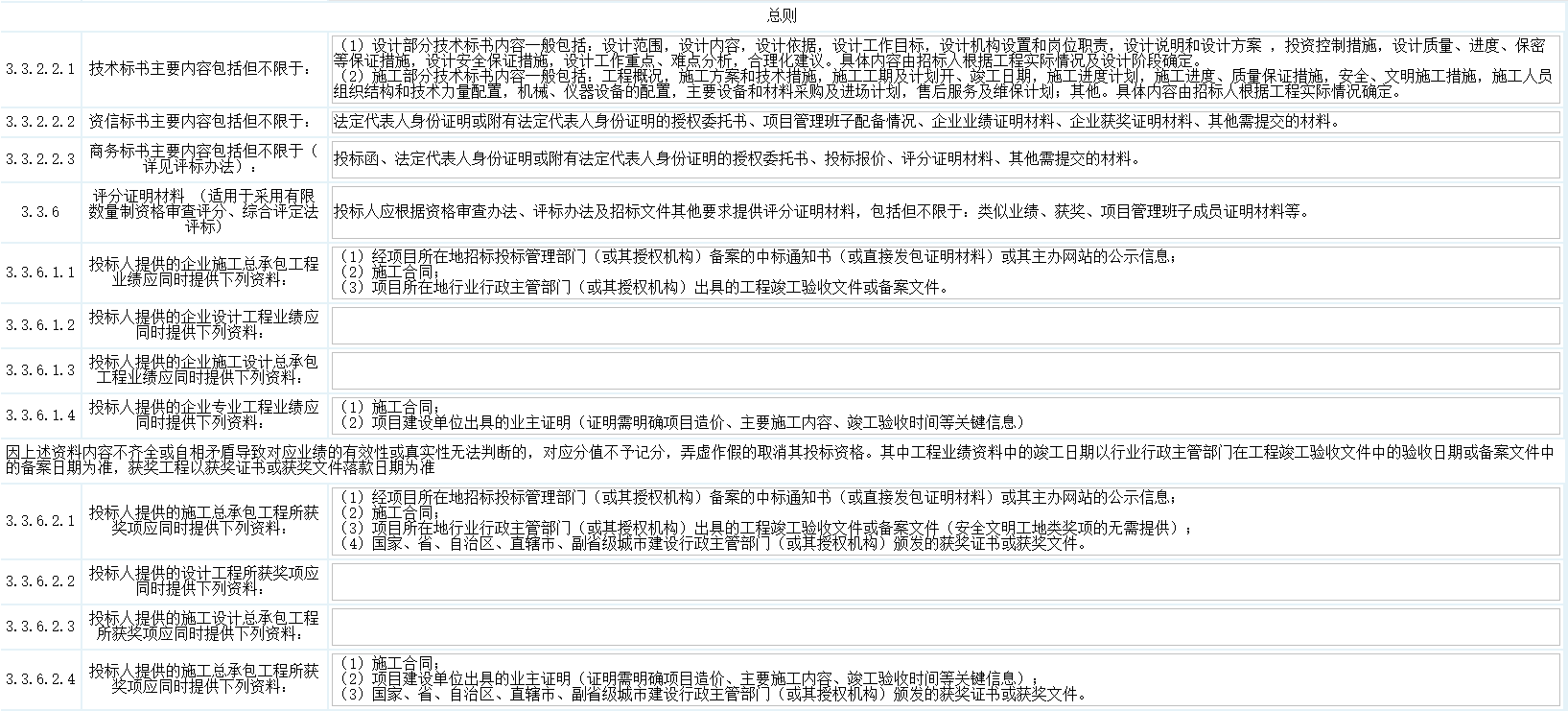 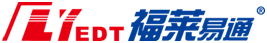 为每一位招投标和造价工作者服务
相关内容代理均可根据实际情况进行编辑
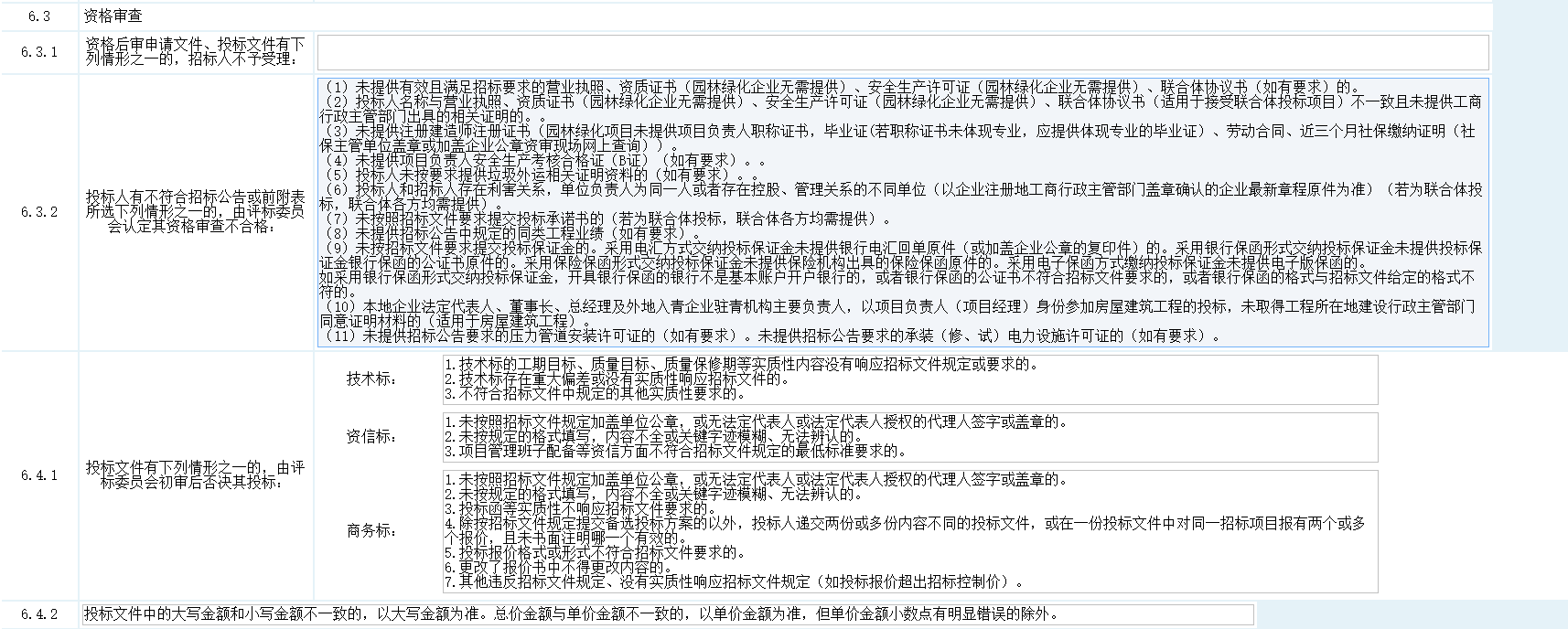 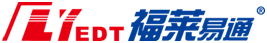 为每一位招投标和造价工作者服务
最重要的是评分办法的选择，我们提供了一个模板
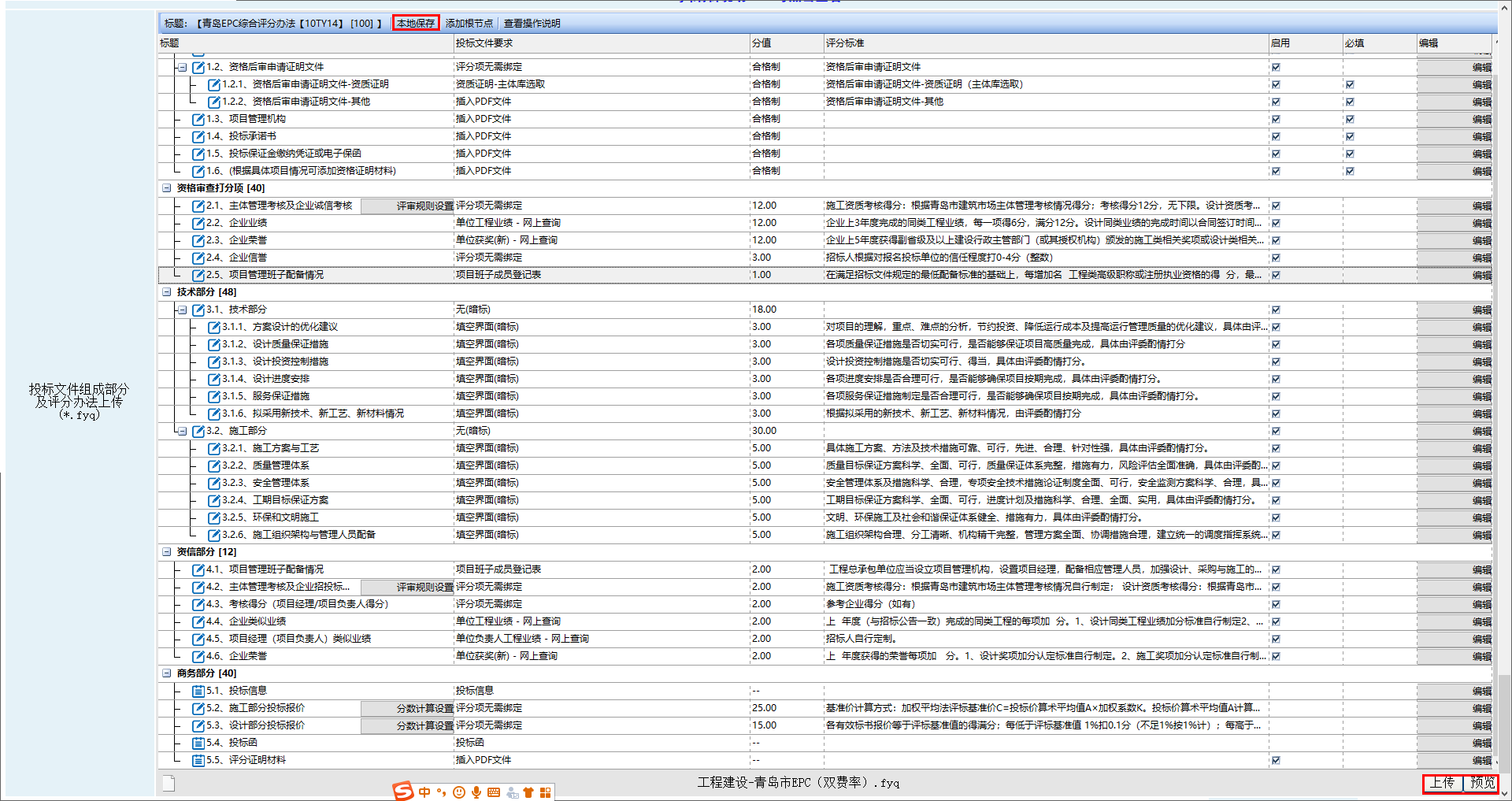 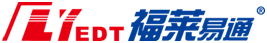 为每一位招投标和造价工作者服务
代理可以在这个模板的基础上增、删、改

增：可以添加同级项或子项
       （右键即可）
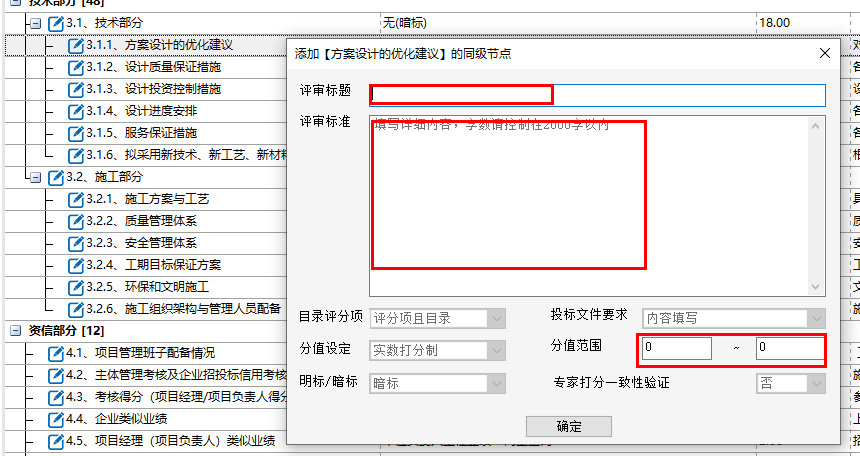 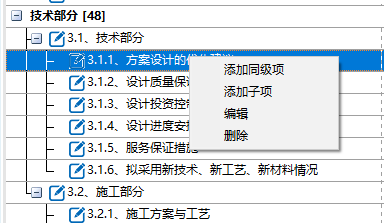 代理可以编辑的为评审标题，评审标准，以及分值，若评分项为合格制则不考虑分值
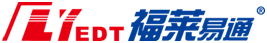 为每一位招投标和造价工作者服务
代理可以在这个模板的基础上增、删、改

删：不建议代理直接删除评分项，                                改：可以修改评审标题评审标准以及分值范围
       可以针对评分项选择是否启用
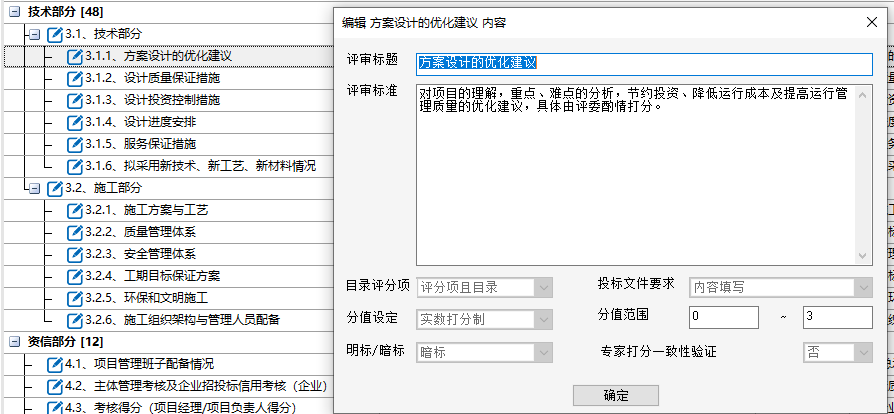 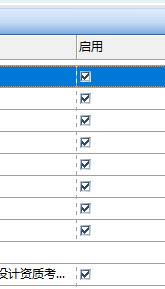 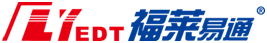 为每一位招投标和造价工作者服务
尤其对于一些特殊的节点，代理可以进行编辑，但是不能删除，只能选择是否启用，防止代理手误删除后无法
再次添加
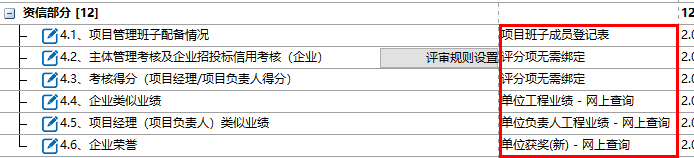 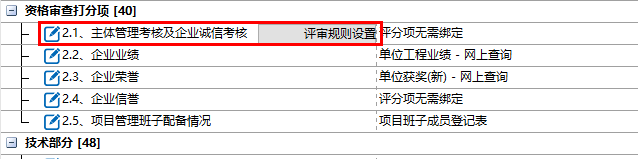 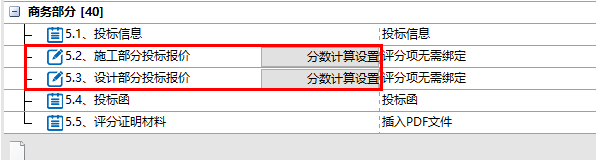 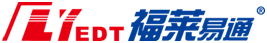 为每一位招投标和造价工作者服务
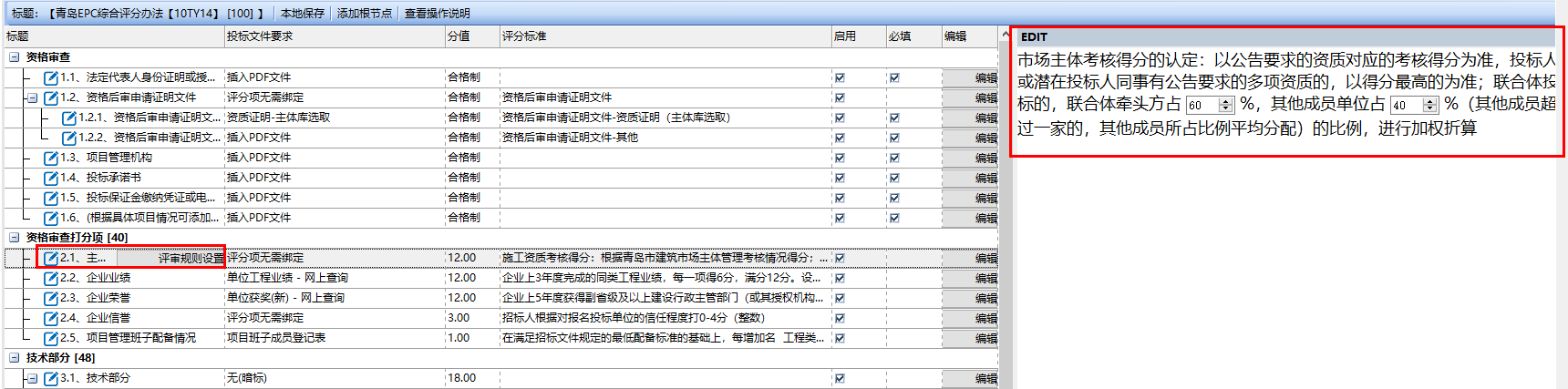 市场考核分，目前已与建委的信用考核进行对接，评标时可直接点击考核分查询，系统会自动获取该单位的市场考核分。
注：市场考核分的算分规则只针对联合体单位。
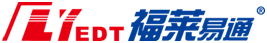 为每一位招投标和造价工作者服务
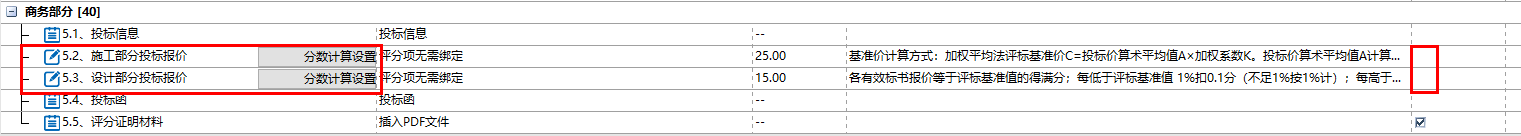 因为是双费率报价，所以我们分别提供了施工部分报价和设计部分报价，并且这两条评分项是必须启用的，所以系统不提供启用不启用的选择框，以防代理选错
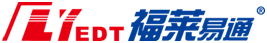 为每一位招投标和造价工作者服务
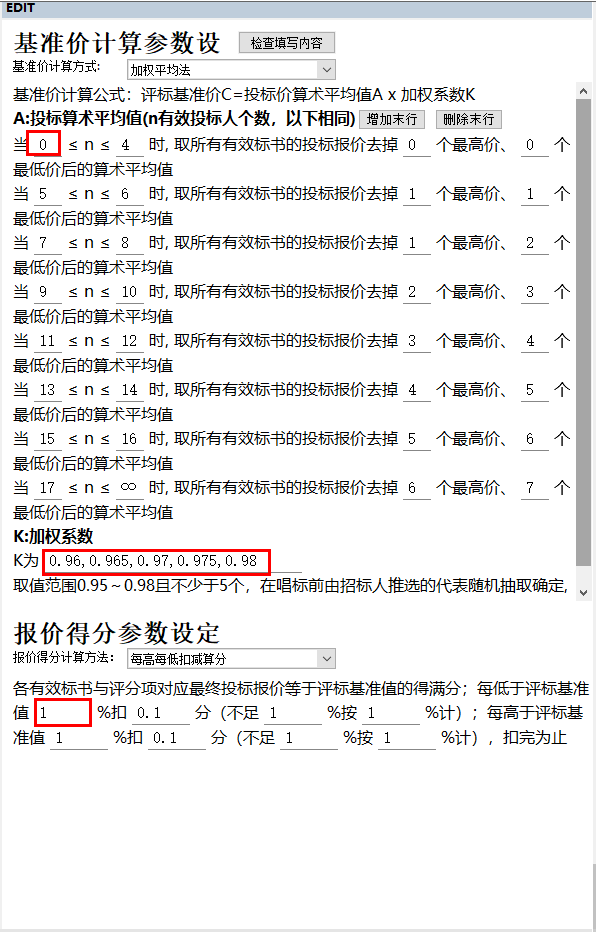 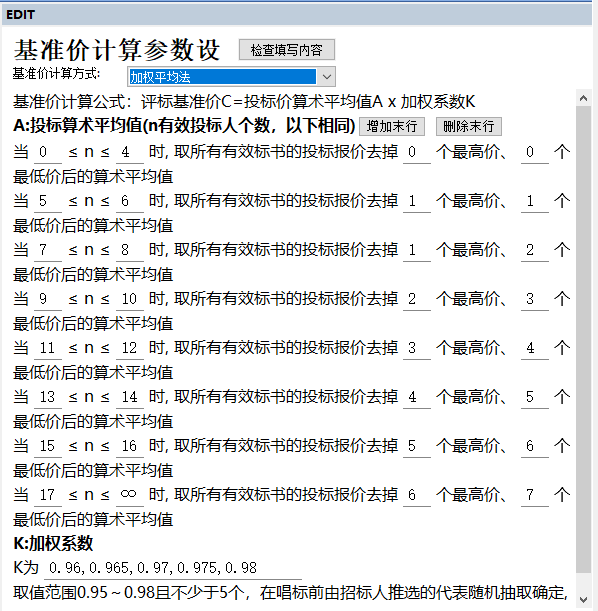 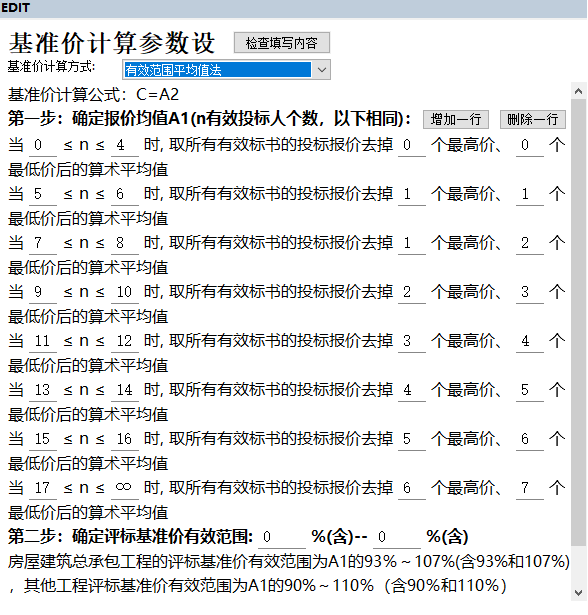 其中，施工部分提供了两个基准价的计算方法：有效范围平均法，加权平均法，代理可根据项目选择采用哪种计算方法

报价得分的计算参数也是可以修改的
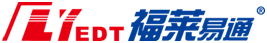 为每一位招投标和造价工作者服务
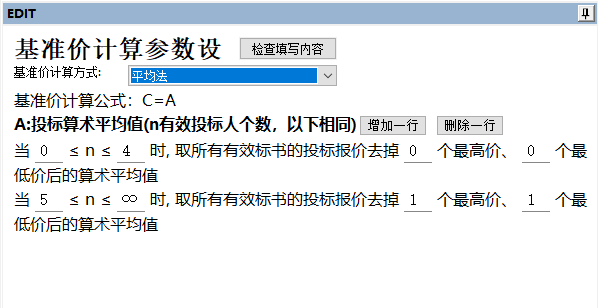 技术部分提供了一个基准价的计算方法：平均法
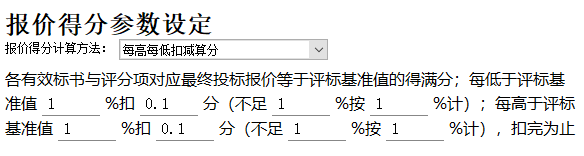 报价得分的计算参数也是可以修改的
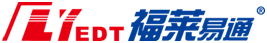 为每一位招投标和造价工作者服务
开标的流程都与正常的项目一样，开标时唱标单界面是按照代理选择的项进行唱标的
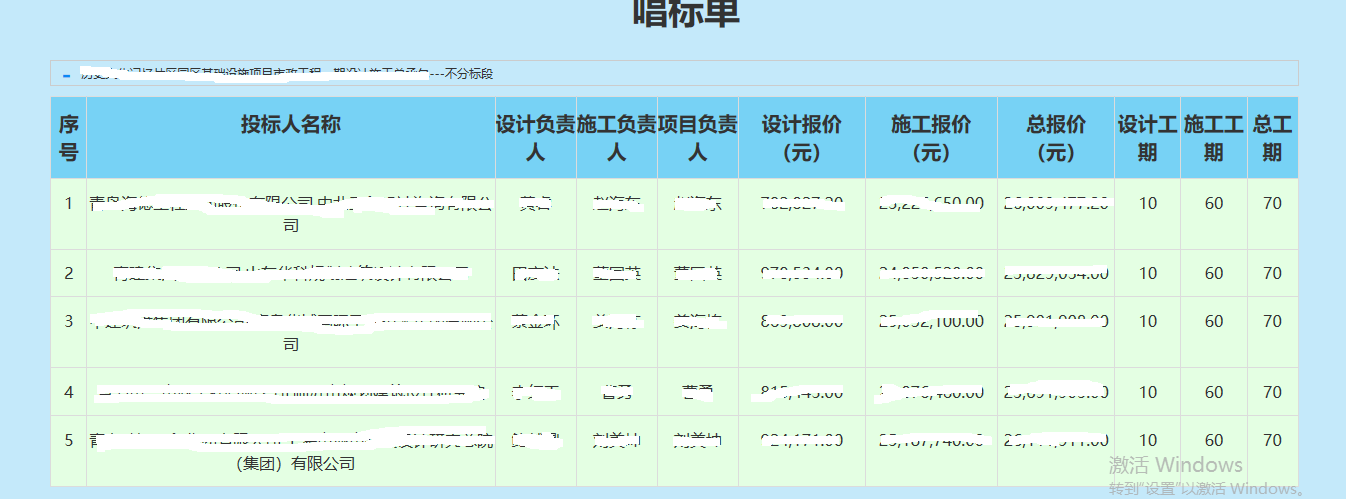 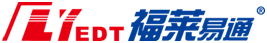 为每一位招投标和造价工作者服务
标后业务—预中标公示，与其他项目一样，数据都是回传的，代理确认无
误后，点击上报。另附试点项目截图
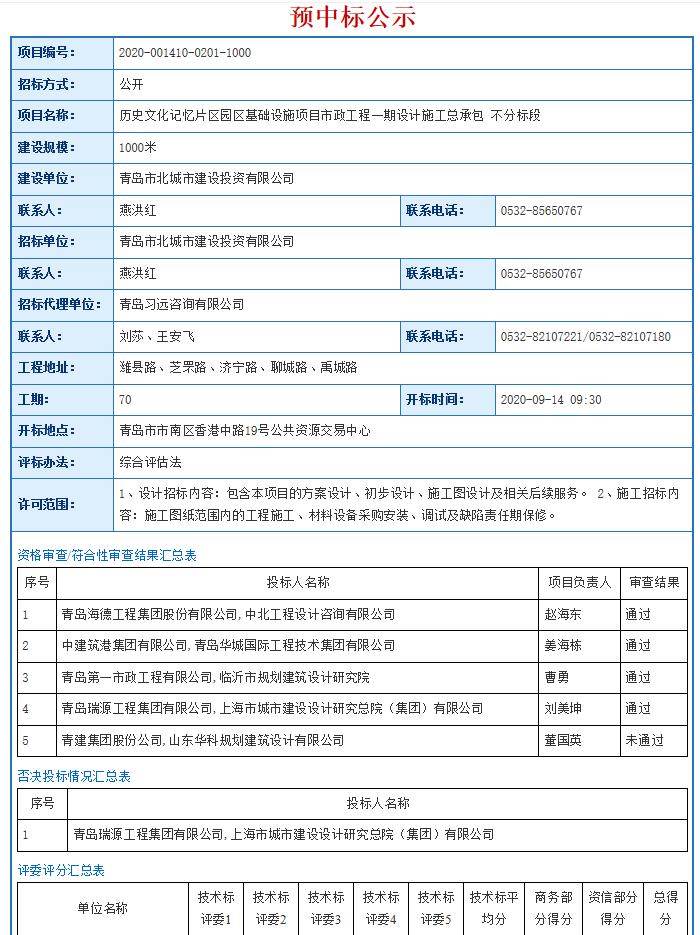 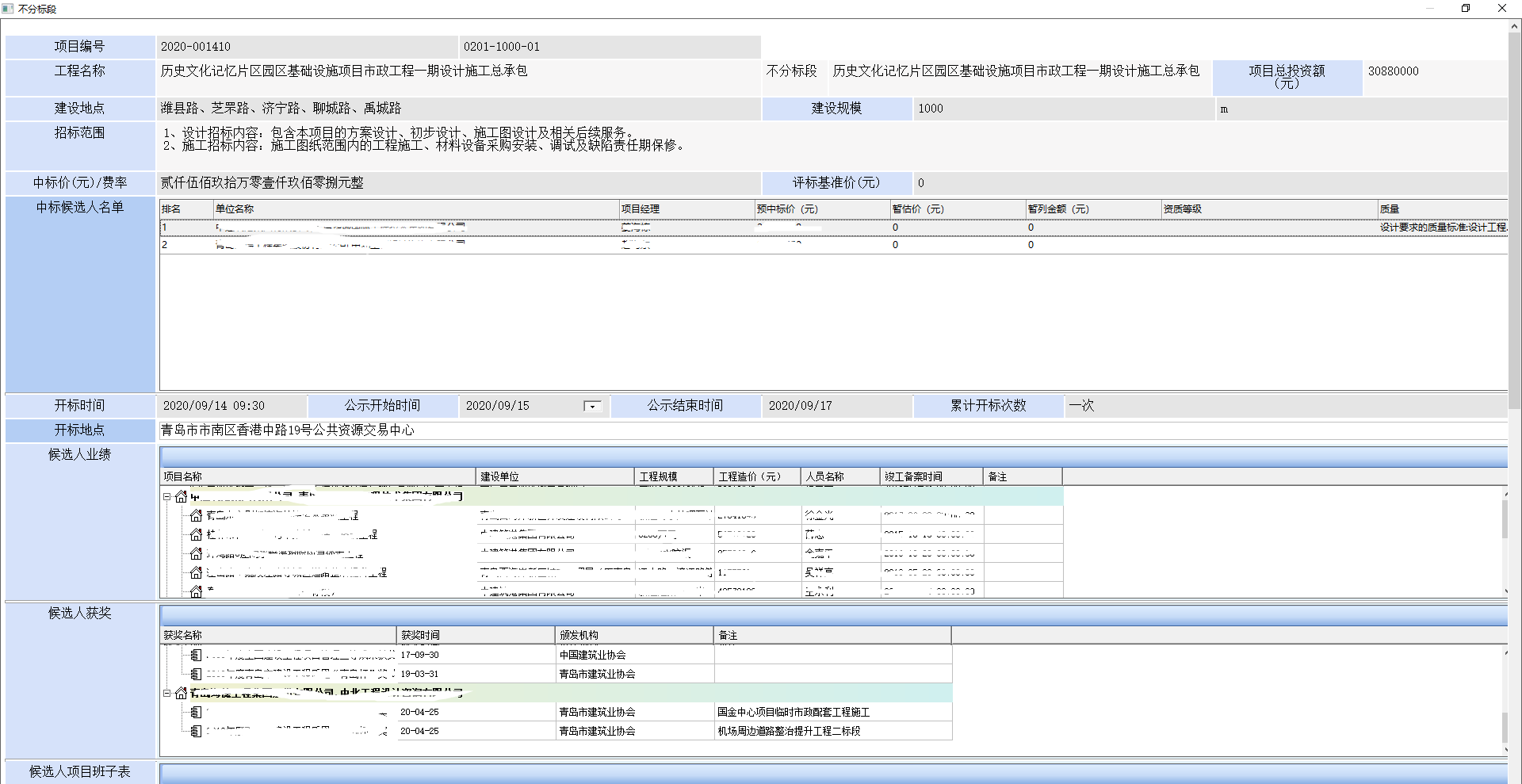 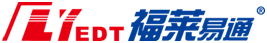 为每一位招投标和造价工作者服务
标后业务
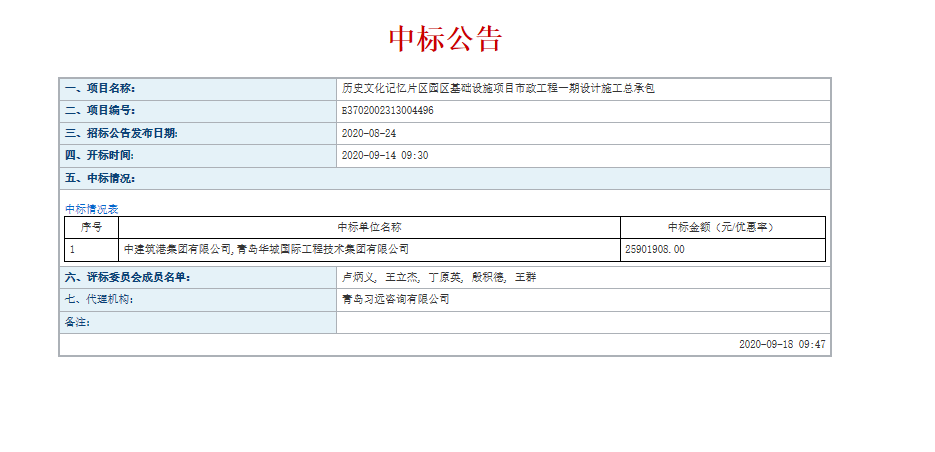 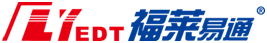 为每一位招投标和造价工作者服务
联合体投标的注意事项：
1.牵头单位和联合单位均需要网上注册，并办理CA。网上注册后需要完善企业信息，包括企业业绩，企业荣誉以及人员信息
2.制作投标文件的时候，牵头单位登录投标工具箱后，投标信息左上角点击添加联合体单位，插入联合单位的CA识别，有多个联合单位的话，依次插入识别CA
3.签章时，牵头单位进行签章，需要联合单位进行签章的，再插入联合单位的CA进行签章
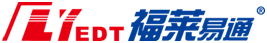 为每一位招投标和造价工作者服务
联合体投标
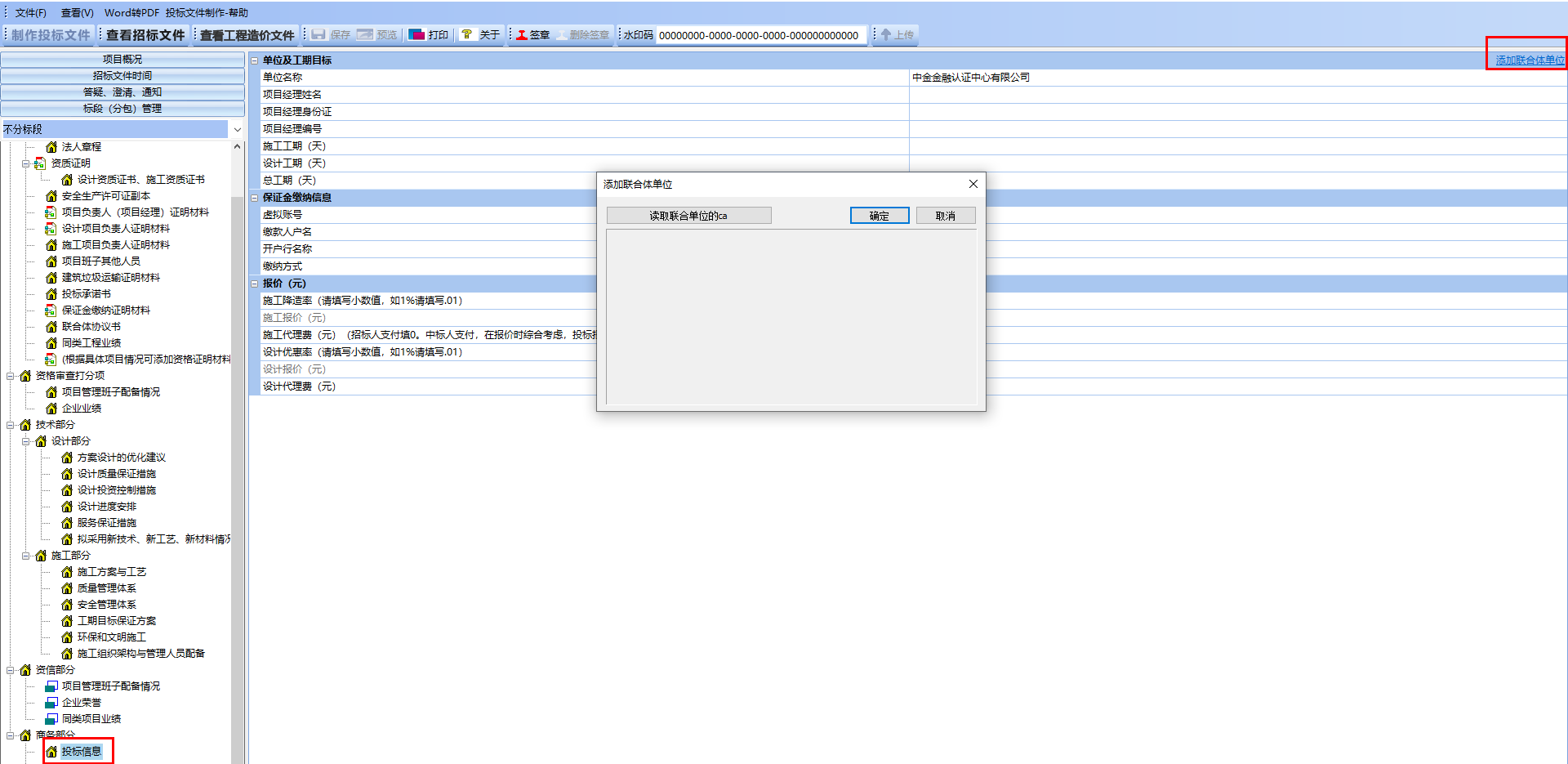 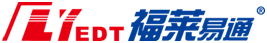 为每一位招投标和造价工作者服务
联合体投标
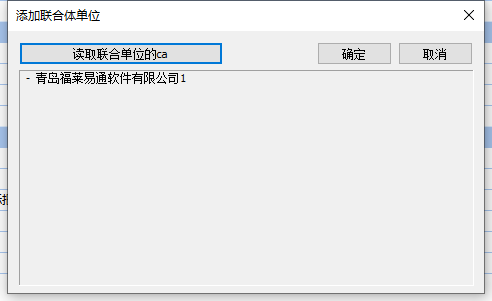 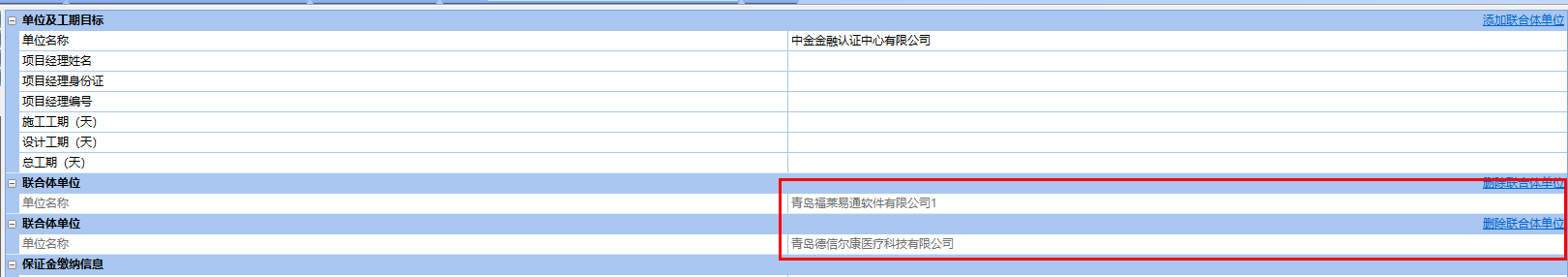 谢谢观看